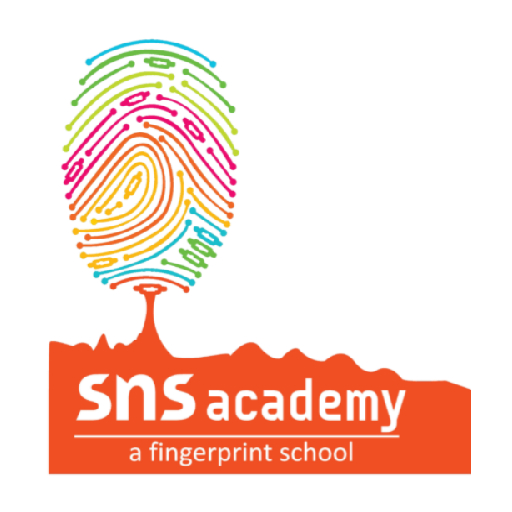 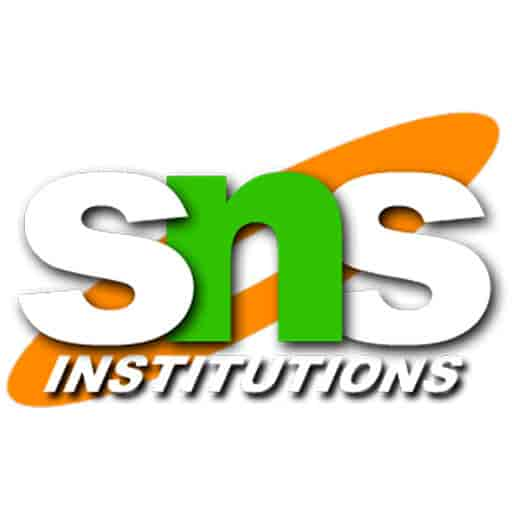 Our Agriculture
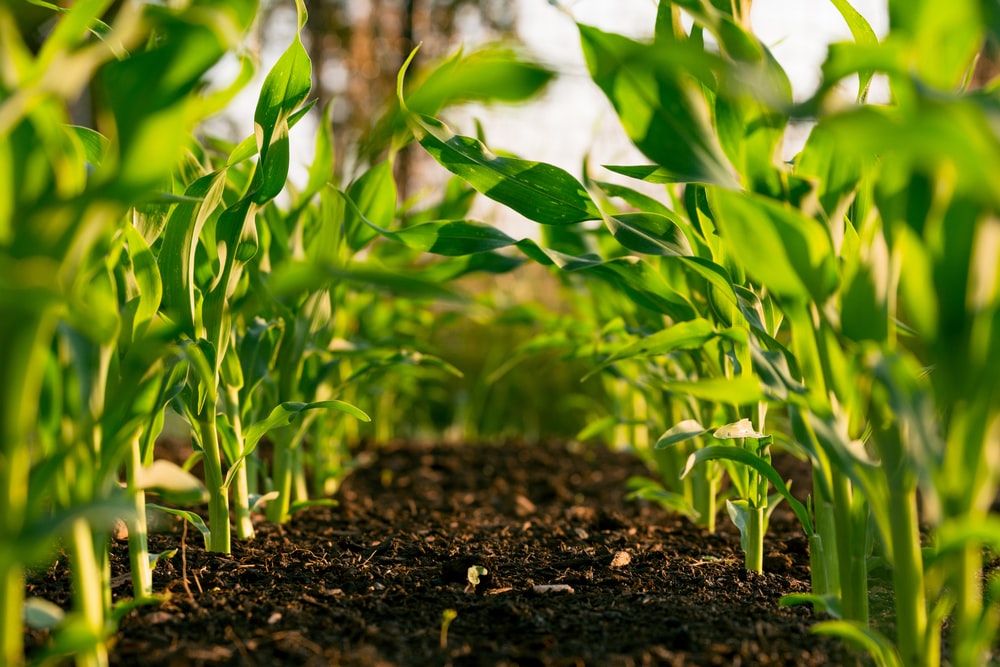 Agriculture Production
Our total agriculture production has increased since Independence. This is due to the following factors.
 Use of better quality seeds.  
More area has been brought under irrigation.  
 Use of fertilizers and pesticides. 
Use of tractors and other modern agriculture machinery.
Types of crops
The crops grown are of two types- Food crop and cash crop
Food Crop  The crop that grown to be eaten are called Food crop  Examples of food crops
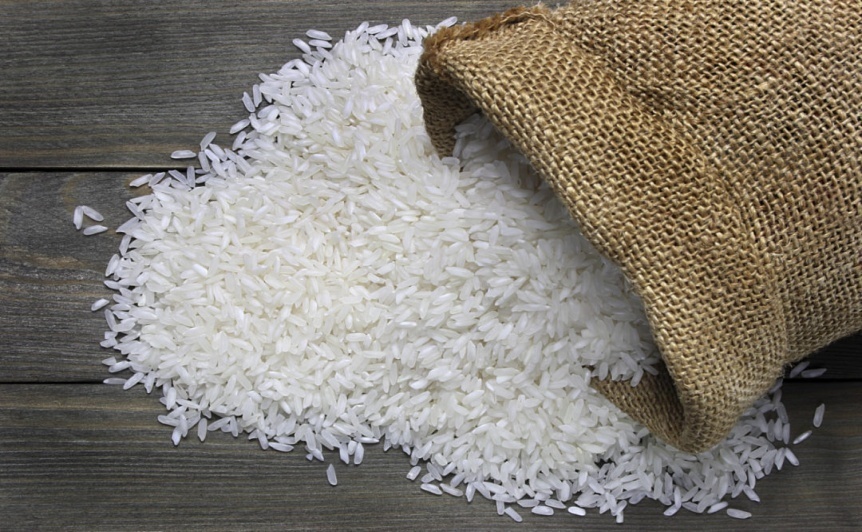 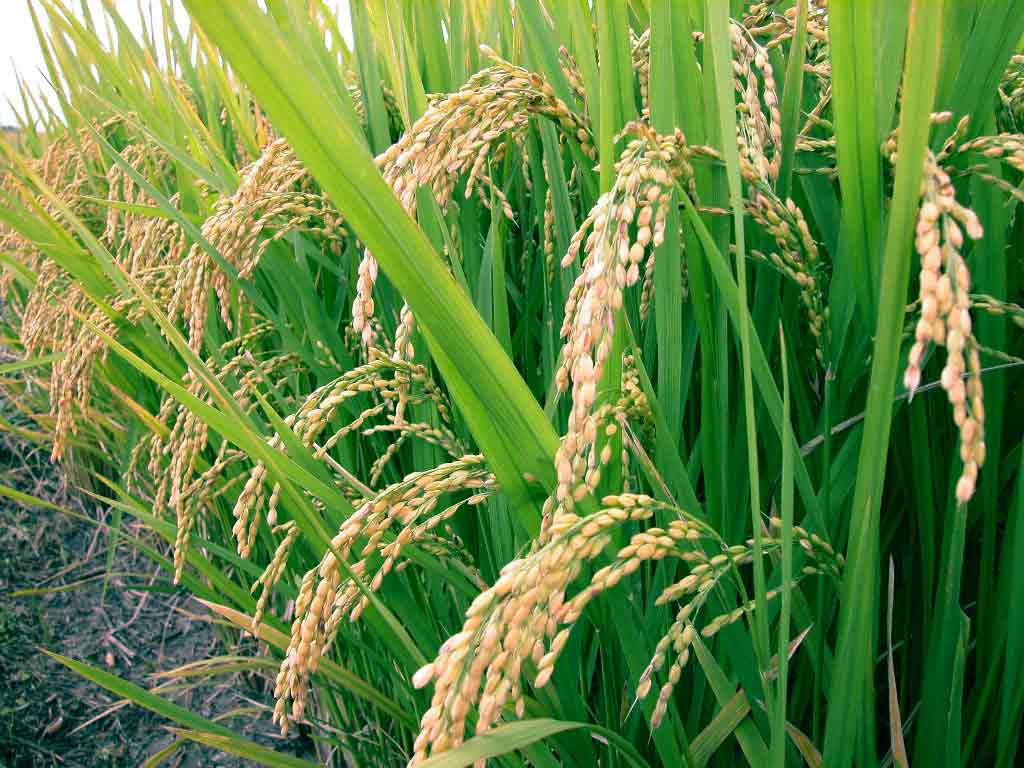 1.Rice
2. Wheat 

3.Millet
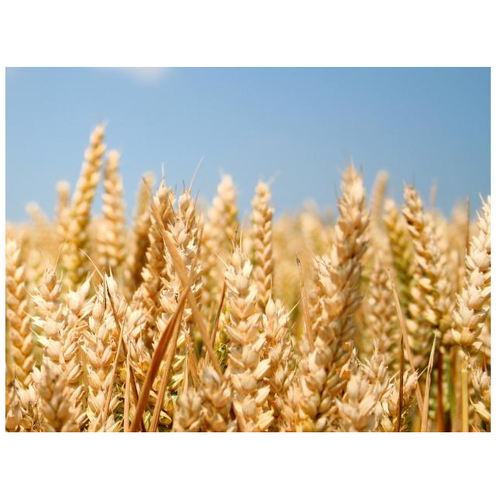 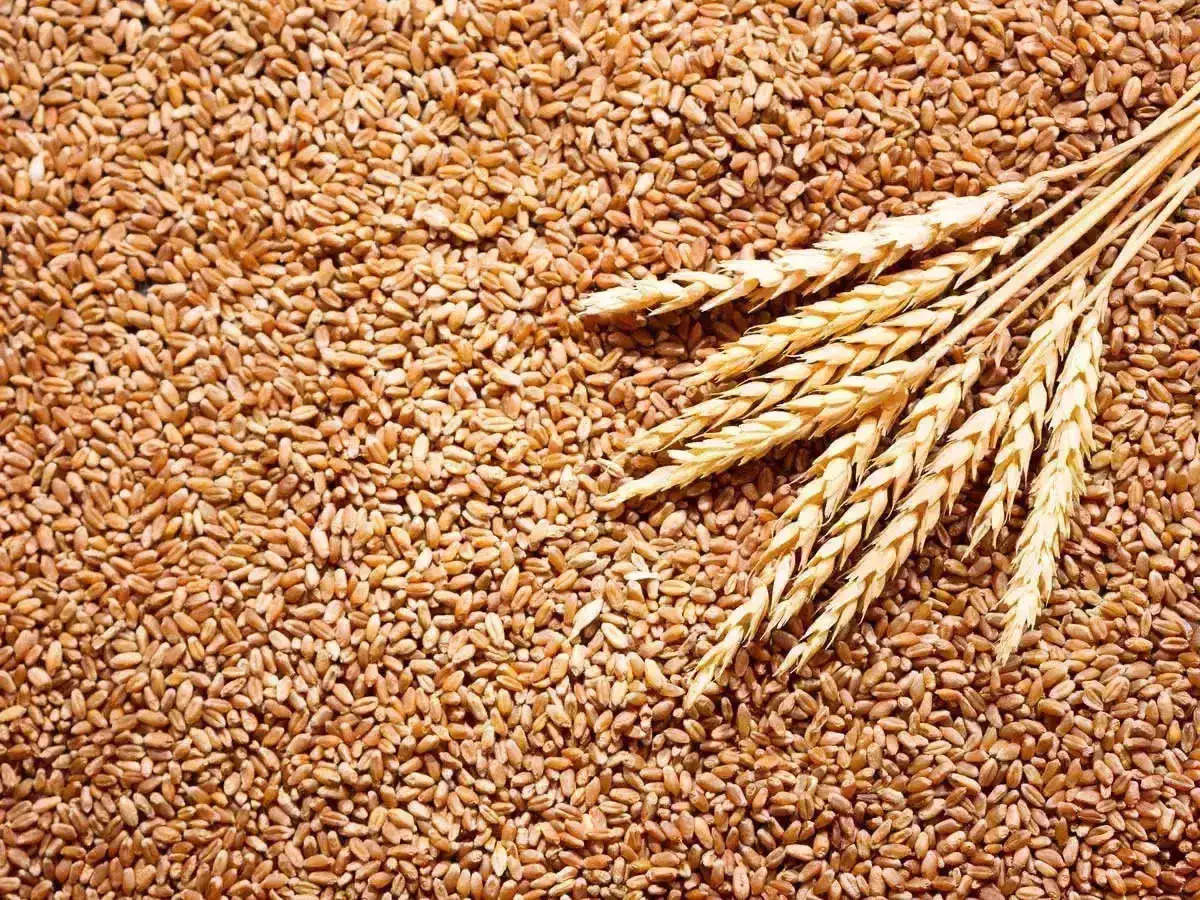 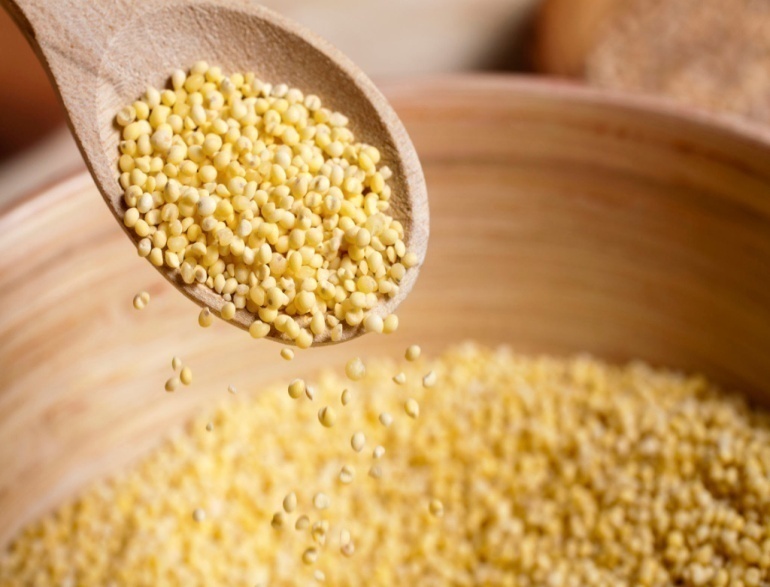 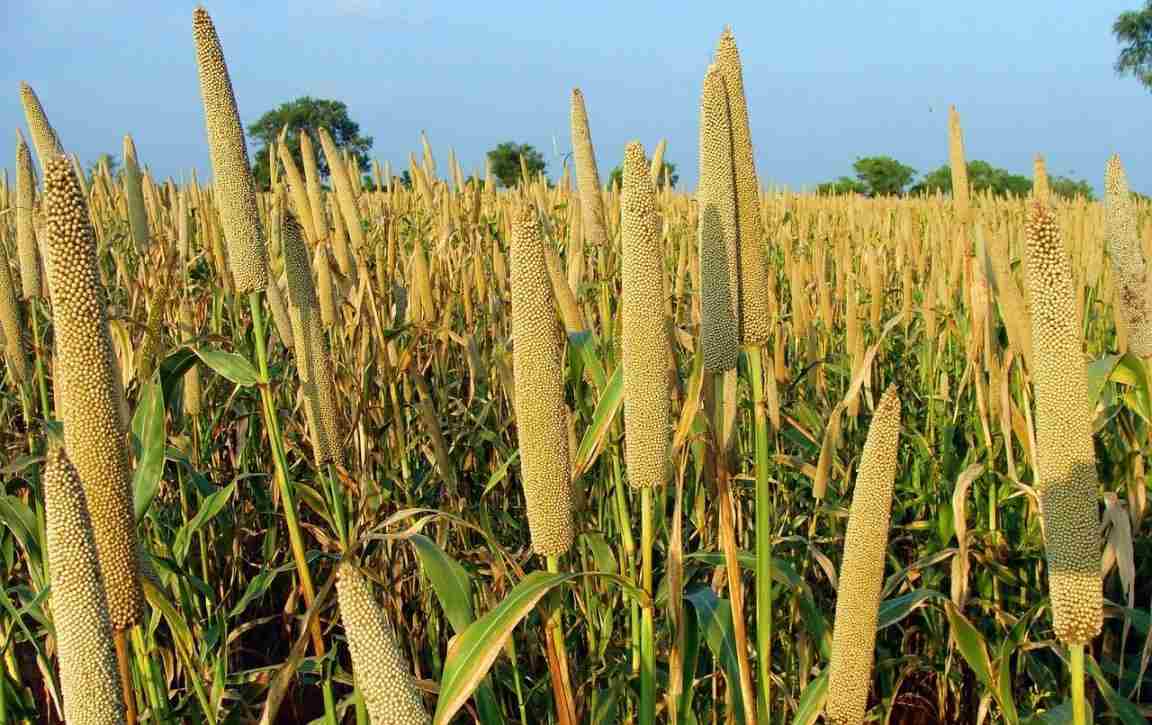 4.Pulses
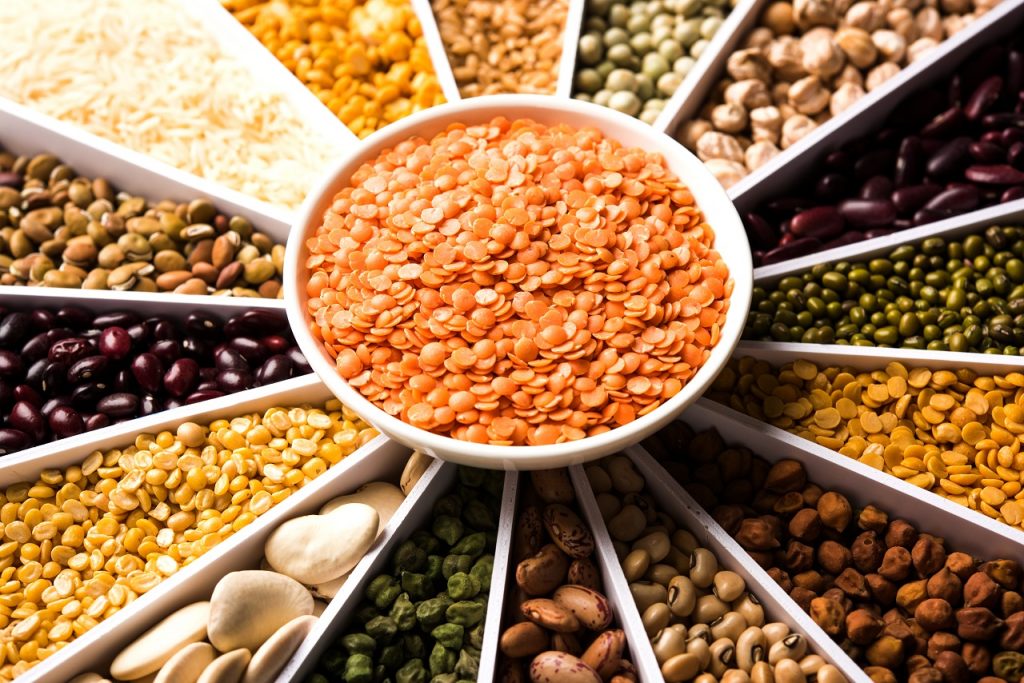 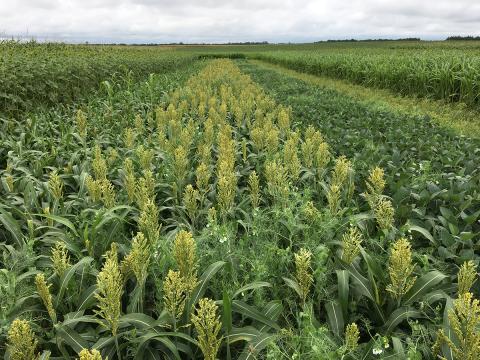 Cash crops 
The crops that grown to be used in industries or sale in market  are called Cash crops.
The main cash crops are
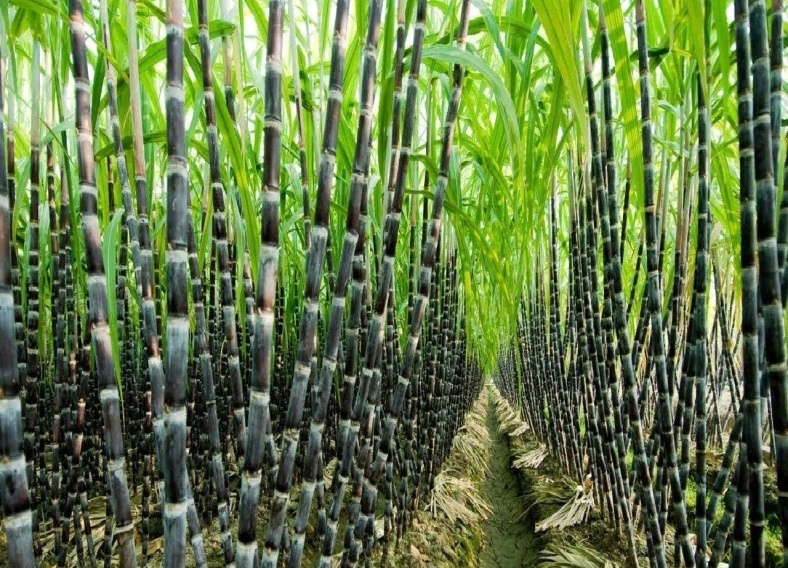 Sugarcane 
 
2. Jute
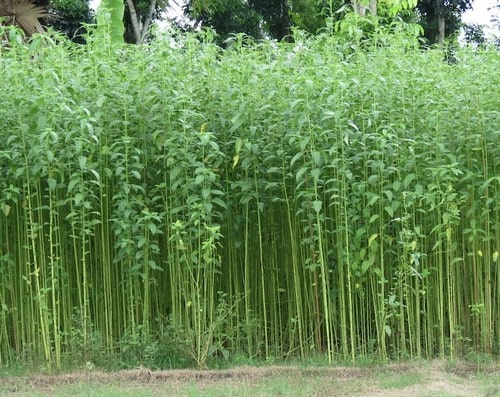 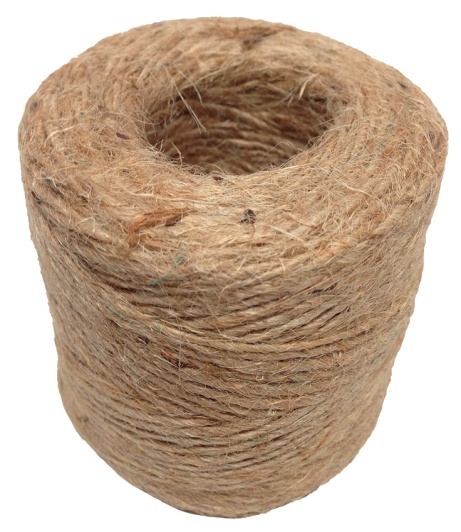 3. cotton
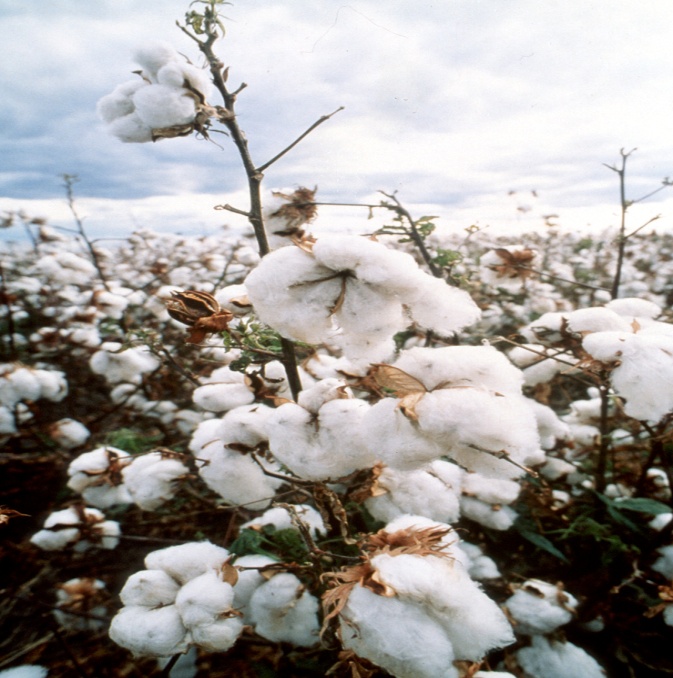 4. Tea
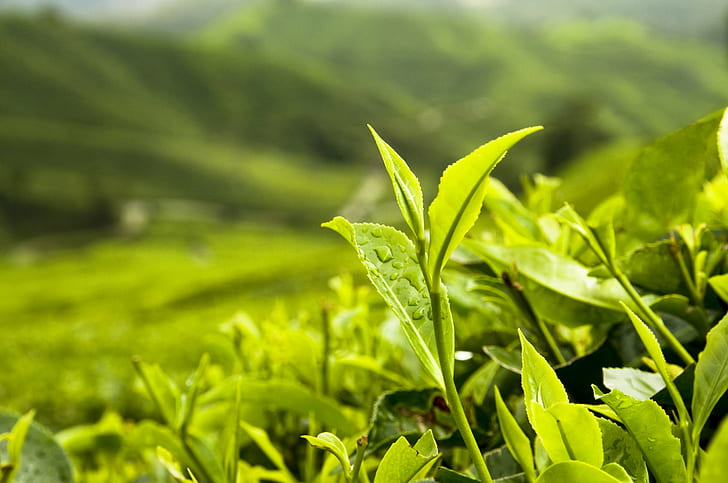 5. Coffee
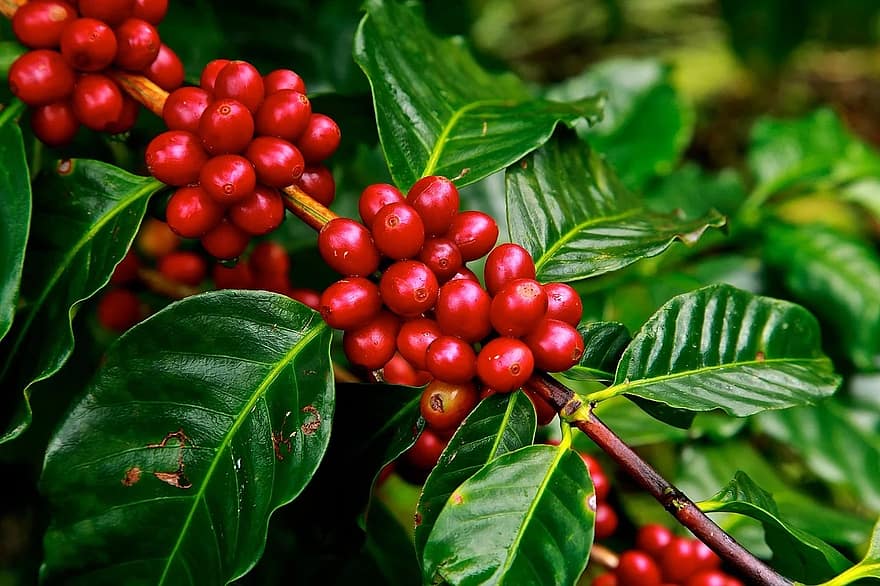 Horticulture 
The cultivation of fruits, flowers and vegetables are called horticulture. They are grown to sale in market. Many horticulture crops grown in India.
Examples of Horticulture 1. Fruits
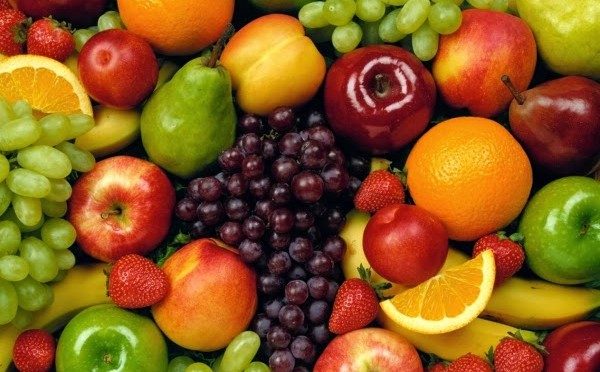 2. Vegeatbles
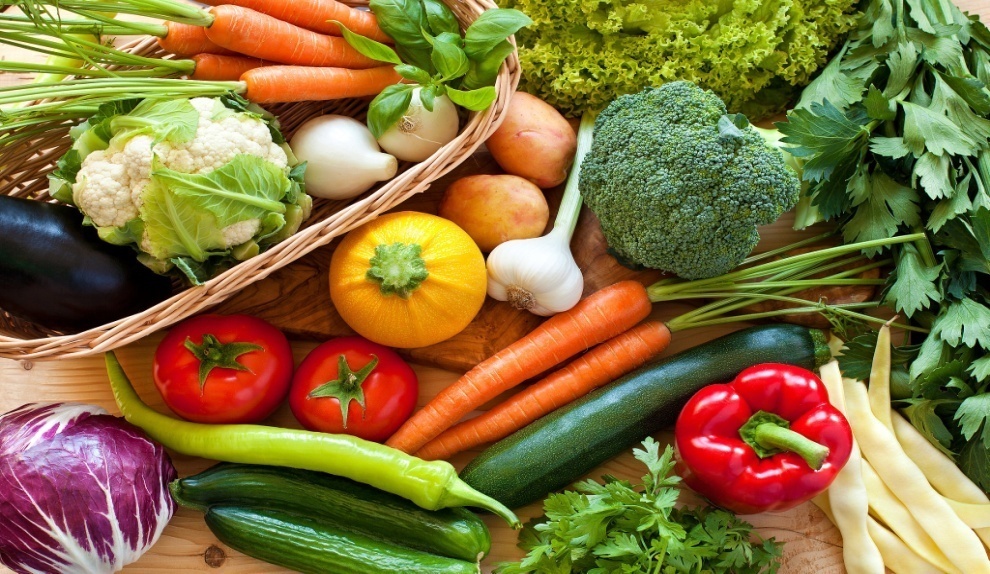 3. Flowers
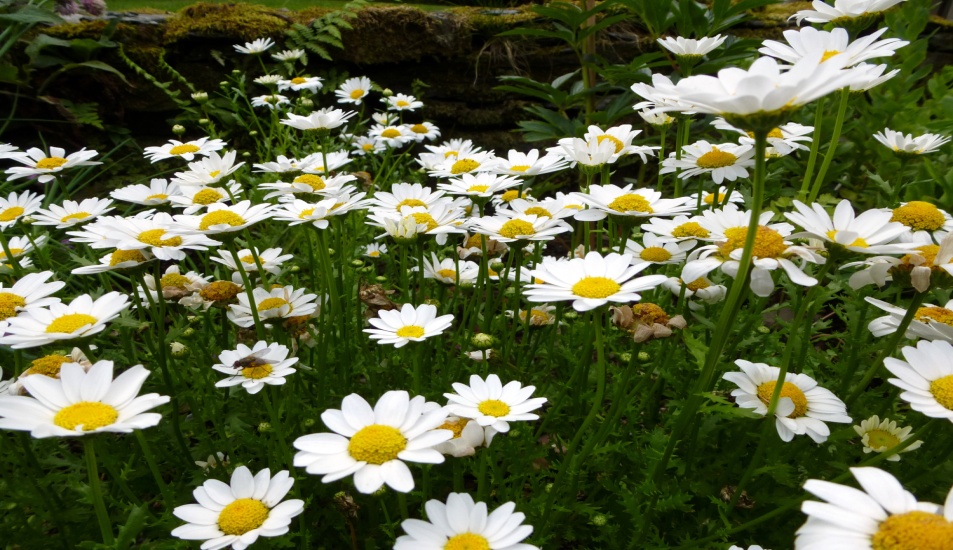 Livestock Rearing 
Animals which farmers keep for their use are called livestock rearing.
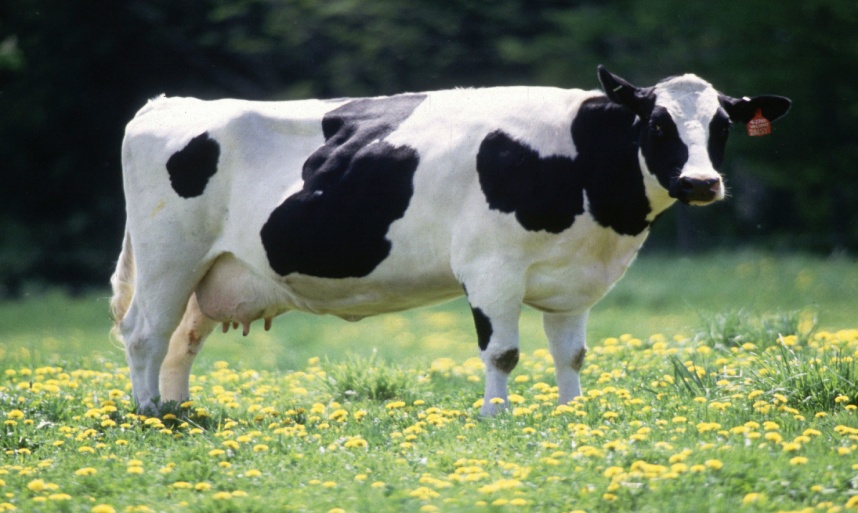 Examples of livestock rearing animals 1. Cow
2. Yak
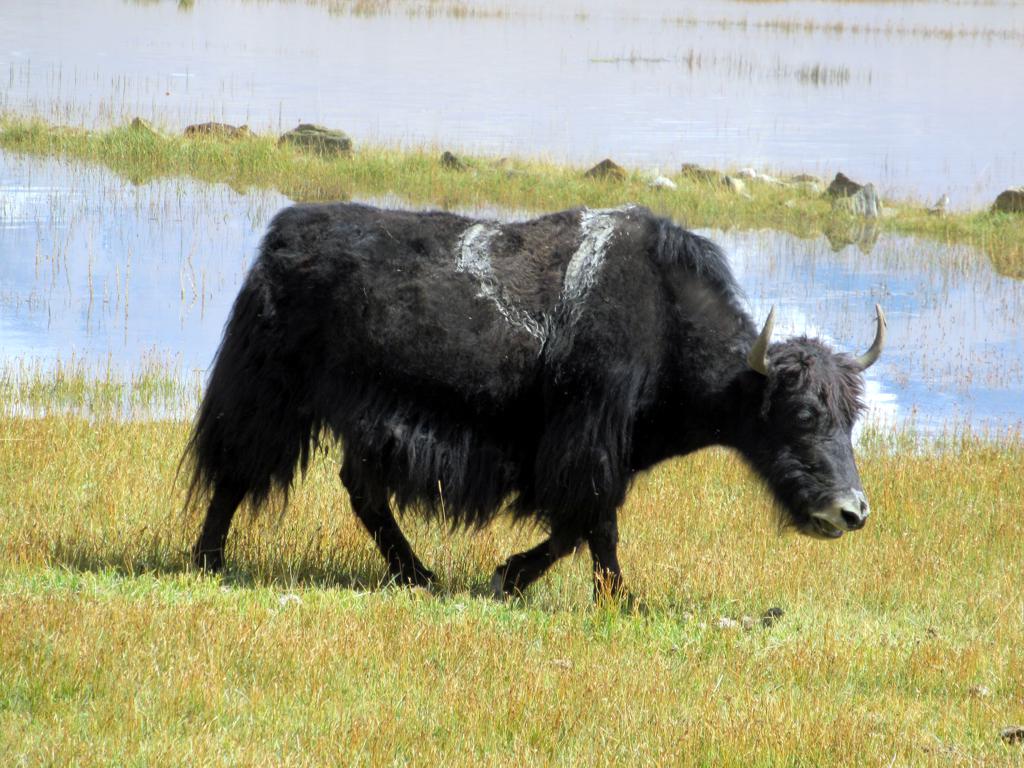 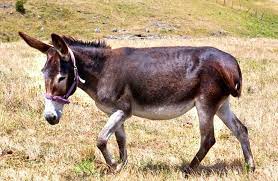 3. Mule
4. Camel
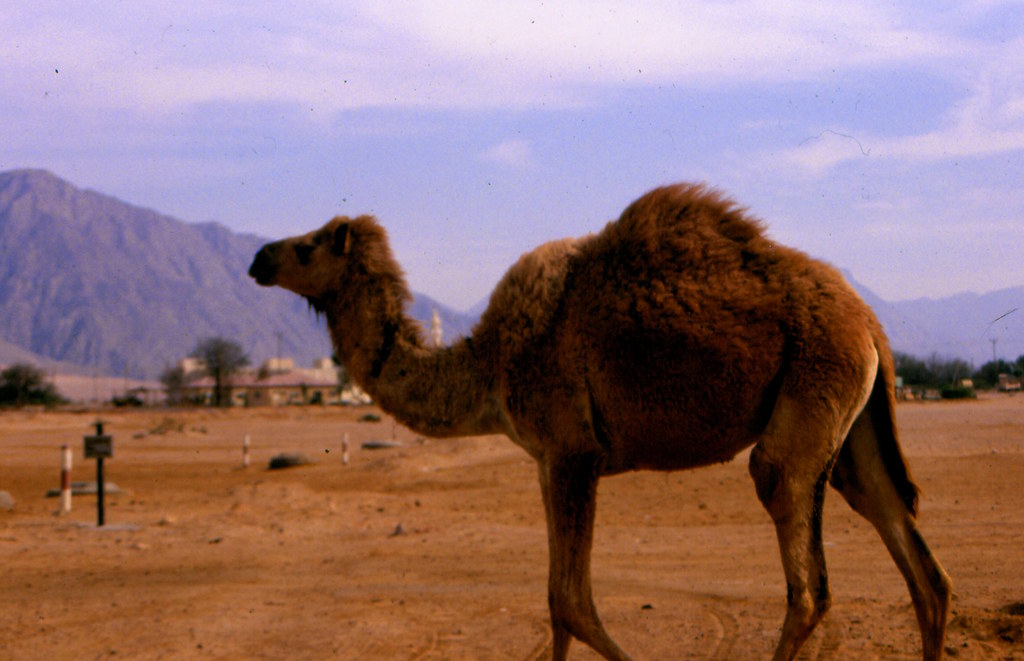 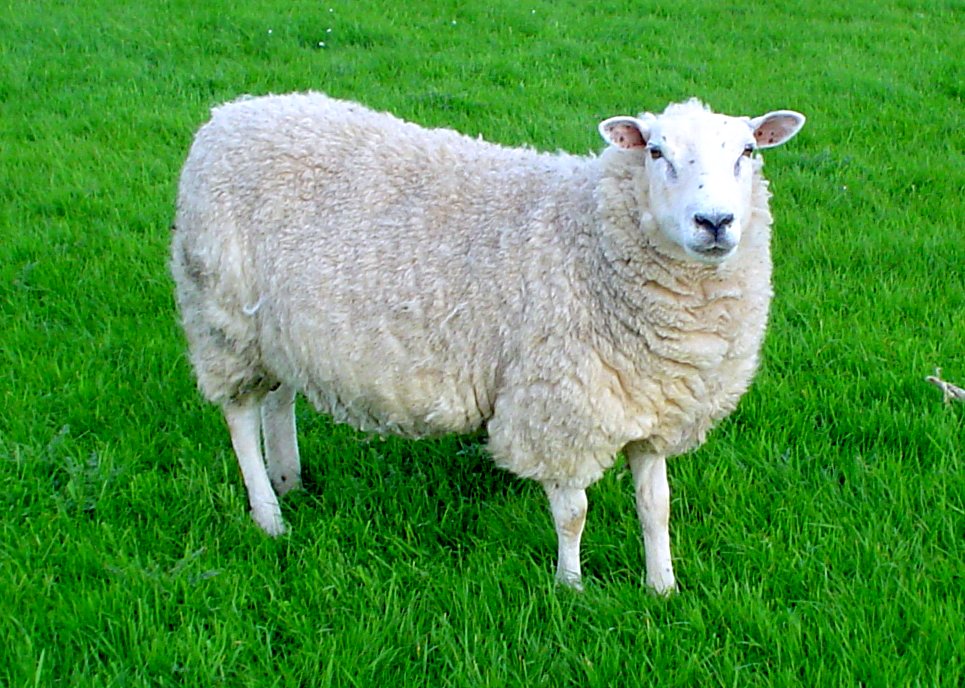 5. Sheep
Fishing 
Fishing is of two types marine and inland fishing. Catching fish from the sea is called marine fishing.
Marine Fishing
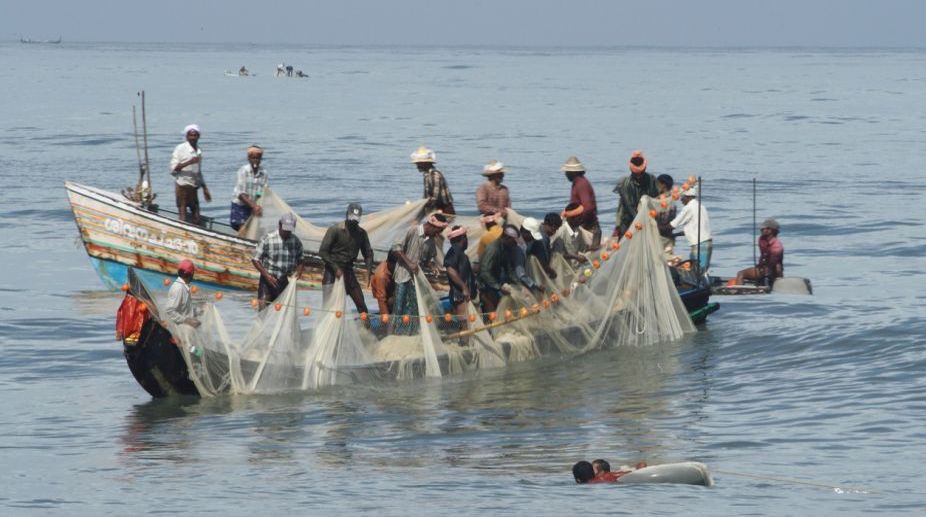 It is done in the states located along the coast sardine, mackerels and shrimp from the sea. Catching fish from rivers, canals, lakes, and ponds are called inland fishing.
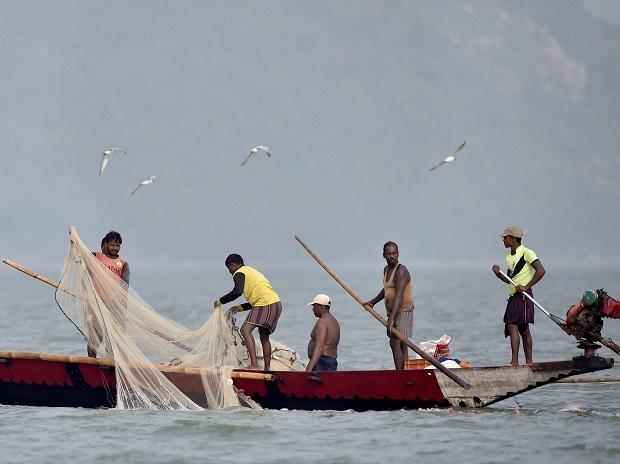 Inland fishing
It is popular in Andhra pradesh, Chhatisgrah, West bengal, Assam and Himachal pradesh.
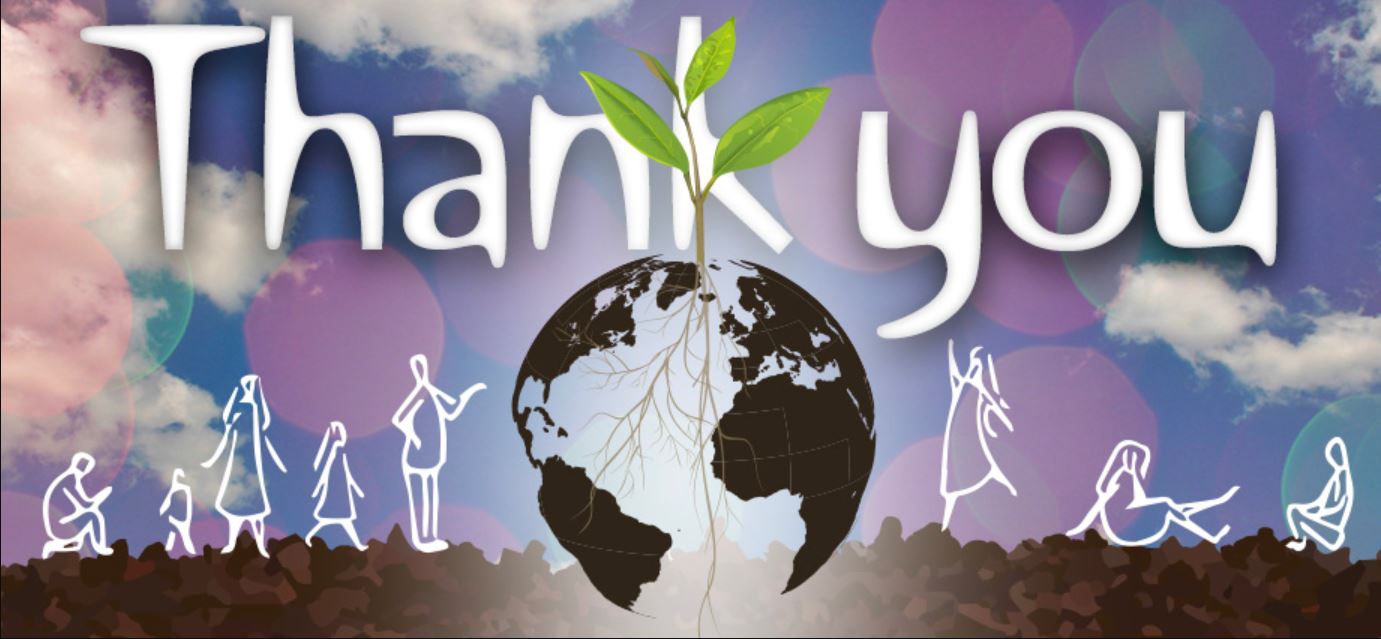